השפעת משחקים דיגיטליים אלימים ואסטרטגיות משחק על רמת התוקפנות אצל ילדים
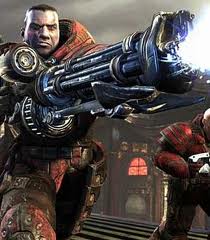 ממצאי תזה בתואר טכנולוגיה ולמידה שבוצעה ע"י תמי דובי בהנחיית: ד"ר סיגל עדן ופרופ' יורם עשת- אלקלעי
1
משחקים דיגיטליים – חלק בלתי נפרד מחיינו
תעשיית המשחקים הדיגיטליים: עסק כלכלי אדיר-ממדים
ב 2011 נמכרו בארה"ב משחקים בשווי 25 מיליארד $(Entertainment Association Software, 2011). 
הכנסות תעשיית המשחקים בארה"ב הן פי 2.5 מתעשיית הקולנוע (The numbers, 2012).
משחקים דיגיטליים פופולריים מאוד בקרב ילדים ובני נוער  Henderson, Eshet-Alkalai, & Klemes, 2008)).
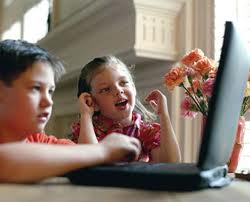 95% מבני הנוער בארץ דיווחו כי הם משחקים במשחקים דיגיטליים
2
סוּגוֹת (ז'אנרים) של משחקים דיגיטליים
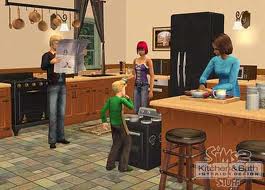 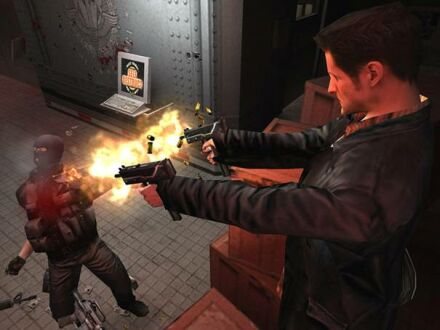 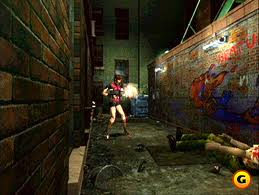 הרפתקאות-אימה
יריות
משחק תפקידים
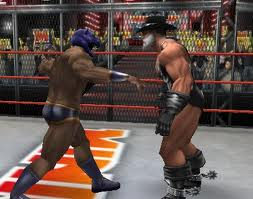 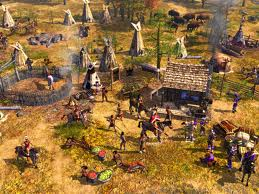 האבקות
אסטרטגיה
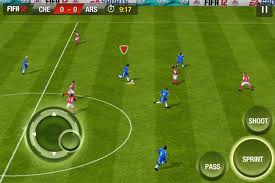 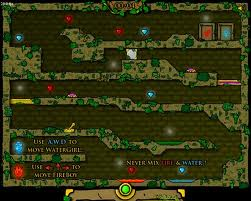 פעולה-ארקייד
ספורט
3
משחקים מרוּבֵּי-משתתפים – אני כבר לא לבד
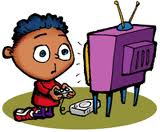 שחקן בודד מול מחשב
משחק מרובה משתתפים ממיקומים שונים
4
האם האלימות במשחקים משפיעה על תוקפנות?
האלימות הנפוצה במשחקים, מעוררת עניין וגם חרדות
בספרות המחקרית מצויות שתי מגמות מנוגדות:
למשחקים דיגיטליים אלימים אין השפעה על תוקפנות
משחקים דיגיטליים אלימים גורמים להגברת התוקפנות
5
אסטרטגיית המשחק
נמצא כי שיתופיות עלולה להפחית את התוקפנות (Bay-Hinitz, Peterson & Qilitch, 1994; Piper, O’Brien, Morris & Winograd, 2006 )
נמצא כי תחרותיות עלולה לגרום לתסכול, המוביל לתוקפנות (Anderson & Dill, 2000; Berkowitz, 1989)
6
מטרת המחקר
לבחון את השפעת השילוב של סוג המשחק ואסטרטגיית המשחק על רמת התוקפנות בטווח הקצר, בקרב ילדים.
4 מצבי משחק
סוג משחק (אלים/ לא אלים)
אסטרטגית משחק (שיתופית/ תחרותית)
רמת תוקפנות הילדים
7
השערות המחקר
העלייה ברמת התוקפנות לאחר המשחק: 
באסטרטגיה תחרותית > מאסטרטגיה שיתופית
בנים > בנות
השפעת אסט' המשחק (תחרותית/ שיתופית) על התוקפנות >  השפעת סוג המשחק (אלים/ לא אלים)
העלייה ברמת התוקפנות לאחר משחק:אצל בעלי תוקפנות    	אצל בעלי תוקפנותבסיסית גבוהה 		בסיסית נמוכה
>
8
אוכלוסיה וכּלֵי המחקר
אוכלוסיית המחקר:56 ילדים בגילאי 10-13 ממרכז הארץ ממעמד כלכלי גבוה
שאלונים
שאלון תוקפנות בסיסית
שאלון מדד לזיהוי מצב תוקפנות
שאלון הרגלי משחק
ראיון חצי מובנה
פלטפורמת משחק
Ipod Touch דור 3
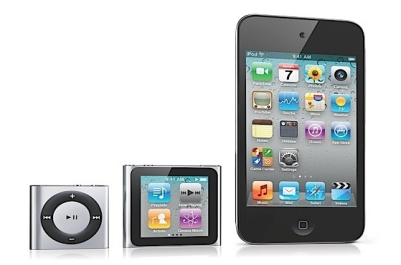 משחקים
בכל משחק היו שני מצבים: תחרותי ושיתופי.
משחק אליםPocket Legends(3D MMO) : משחק   תפקידים מרובה משתתפים שמתקדמים בו ע"י הרג אויבים.
משחק לא אלים: Real Tennis 2009 : משחק טניס   מרובה-משתתפים.
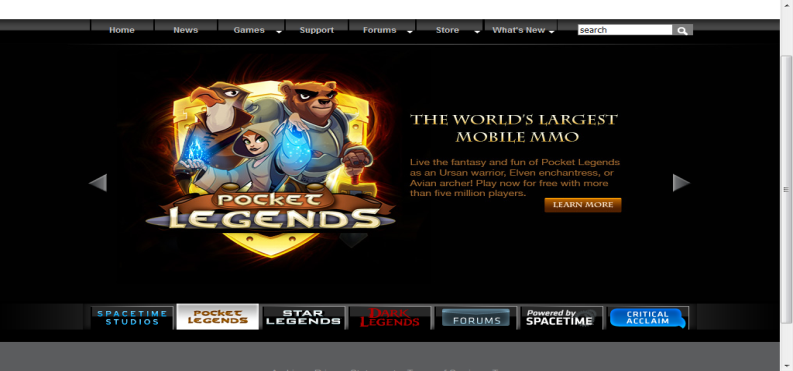 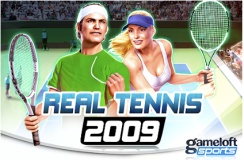 9
הליך המחקר
המשתתפים חולקו ל 4 מצבי המשחק לפי שאלון תוקפנות בסיסית.
כל ילד שיחק בשני מצבי משחק.
סדר מצבי המשחק נקבע כדי ליצור Counter balance .
נקבעו מצבי משחקים נגדיים (אלים שיתופי-לא אלים תחרותי/ אלים תחרותי-לא אלים שיתופי).
טבלת: מצבי המשחק
10
ממצאים
האם המשחק משפיע על תוקפנות הילדים?
לא נמצא הבדל בין בנים לבנות בשינוי ברמת התוקפנות.
סוג המשחק לא השפיע על רמת התוקפנות.
אסטרטגיית המשחק השפיעה על רמת התוקפנות
*
*
**Correlation is significant at the 0.05 level (2-tailed.
12
בזכות השיתופיות...
נמצאה ירידה ברמת התוקפנות לאחר משחק  אלים שיתופי.
נמצאה עליה ברמת התוקפנות לאחר משחק  לא-אלים תחרותי
נמצא גם בקרב שחקנים עם תוקפנות בסיסית גבוהה
13
דיון
מודלים תיאורטיים לקשר שבין  משחקים דיגיטליים ותוקפנות
General Aggression Model (GAM):
משחקים דיגיטליים אלימים משפיעים ישירות על תוקפנות השחקנים.
העלייה ברמת התוקפנות לאחר משחק:תוקפנות בסיסית גבוהה > תוקפנות בסיסית נמוכה
The Catalyst Model
התוקפנות היא תוצר שילוב של "גנטיקה וסביבה" => בנים יותר תוקפנים מבנות.
15
תרומת ממצאי המחקר להבנת המודלים
בניגוד ל-   General Aggression Model:
סוג המשחק לא השפיע על התוקפנות.
נמצא קשר הפוך בין רמת תוקפנות בסיסית לבין השינוי ברמת התוקפנות לאחר המשחק.

בניגוד ל Catalyst Model: לא נמצא הבדל ברמת התוקפנות בין בנים לבנות.
16
חשיבות המחקר לחינוך?
הממצאים מחזקים את חשיבות הלמידה השיתופית.
ליוצרי משחקים: מומלץ לכלול בהם רכיב של עבודה שיתופית.
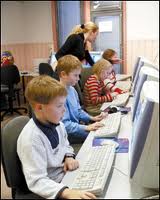 17
כיוונים למחקר המשך
לבצע מחקר על משתתפים רבים יותר ומשחקים אחרים לבחינת תקפוּת הממצאים.
 לבחון את השפעתם של משתנים נוספים על תוקפנות.
18
תודה על ההקשבה
תודה לפרופ' יורם עשת ולד"ר סיגל עדן על התמיכה וההנחיה